2018年（平成30年）6月25日
書籍発刊記念シンポ
「歴史の謎はインフラで解ける」
「歴史学に空いた穴
　　　・・理系の視点から」
公益社団法人 土木学会 第105代会長
大 石　久 和
1
梅原　猛
板倉　聖宣
2
＜文献はきわめて重要＞
― しかし､｢書かれなかった事実｣は？ ―
3
創業者
＝ 家康
御三家
将軍として　　　江戸徳川へ
第八代将軍
＝ 吉宗
御三卿
田安・一橋・清水
将軍職可能
4
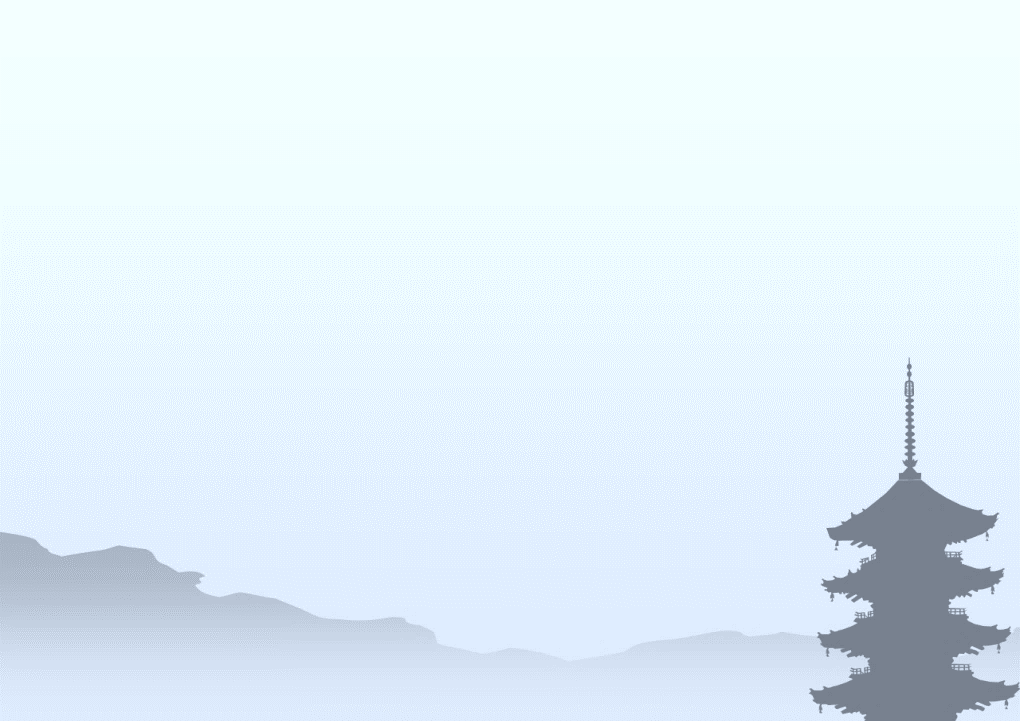 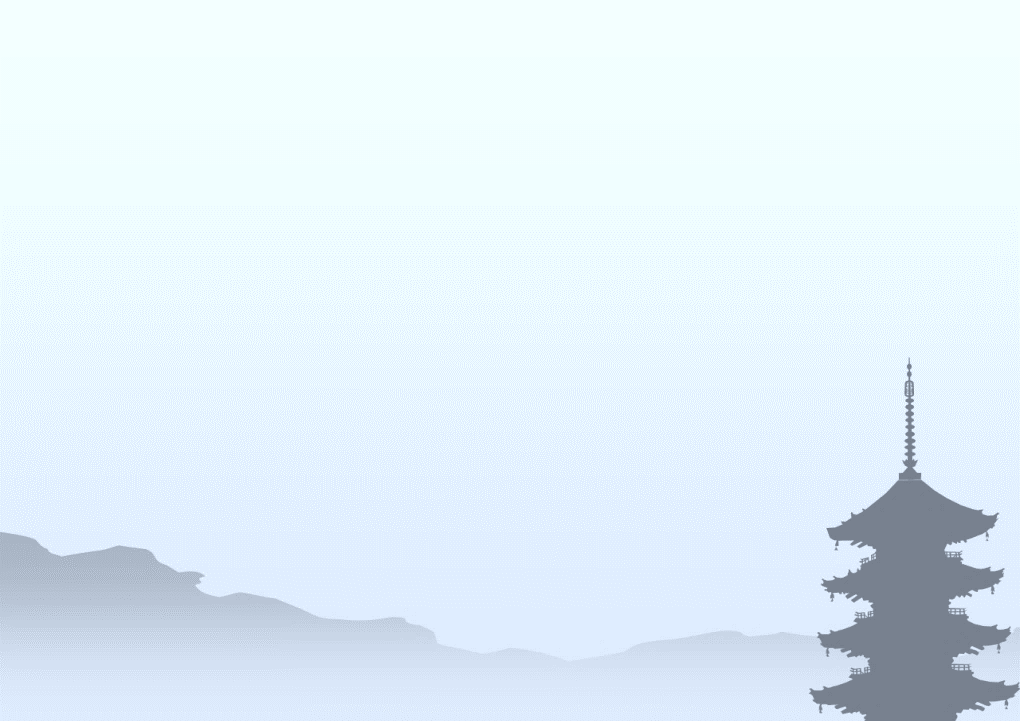 法隆寺とは
　　　何なのか
5
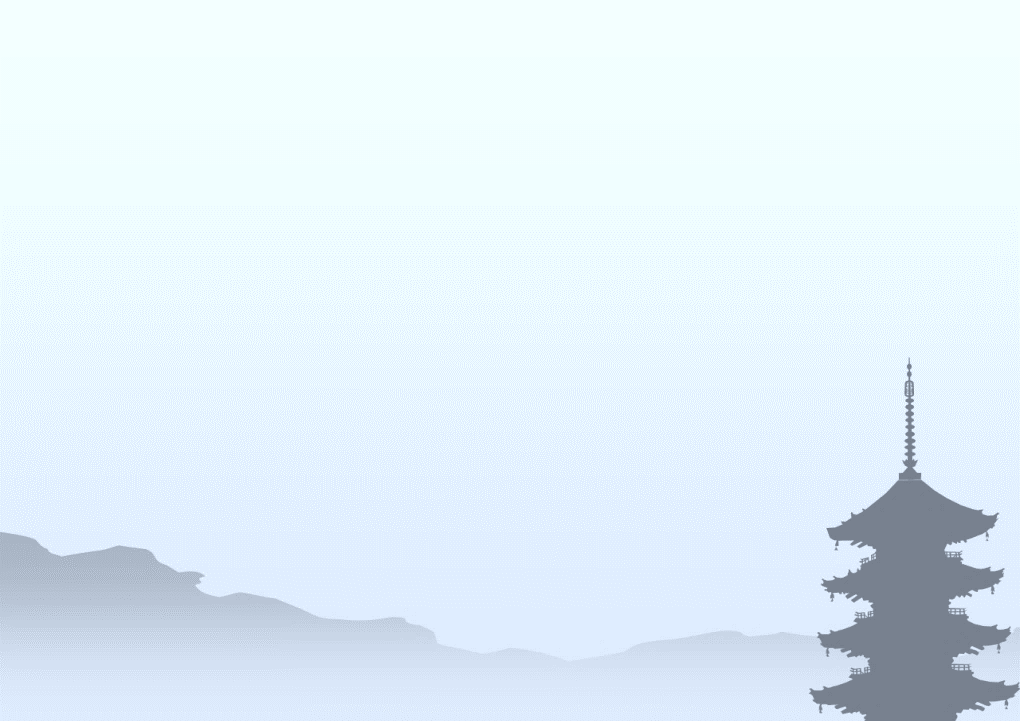 中門
相輪（九輪）
救世観音
6
明治維新
戊辰戦争　とは何だったのか
7
江戸時代後半の国別の人口増減
ａ　1721年と比べて人口が増加した国
（地図にはないが、蝦夷<北海道>は1.5万人から7万人に増加している）
70％
60％
50％
40％
30％
20％
10％
0％
安芸　52％増
周防　66％増
備前
土佐
薩摩　62％増
（大隅と合わせると30％増）
0％
10％
20％
30％
40％
下野　32％減
ｂ　1721年と比べて人口が減少した国
注）（1721年と比べた1846年の人口）関山直太郎著『近世日本の人口構造』の資料により計算し、板倉作図
出典：「日本史再発見」板倉聖宣 氏
8
1721年～1846年の幕府届け出人口の変遷　　― 薩摩藩、長州藩と陸奥国、下野国の場合
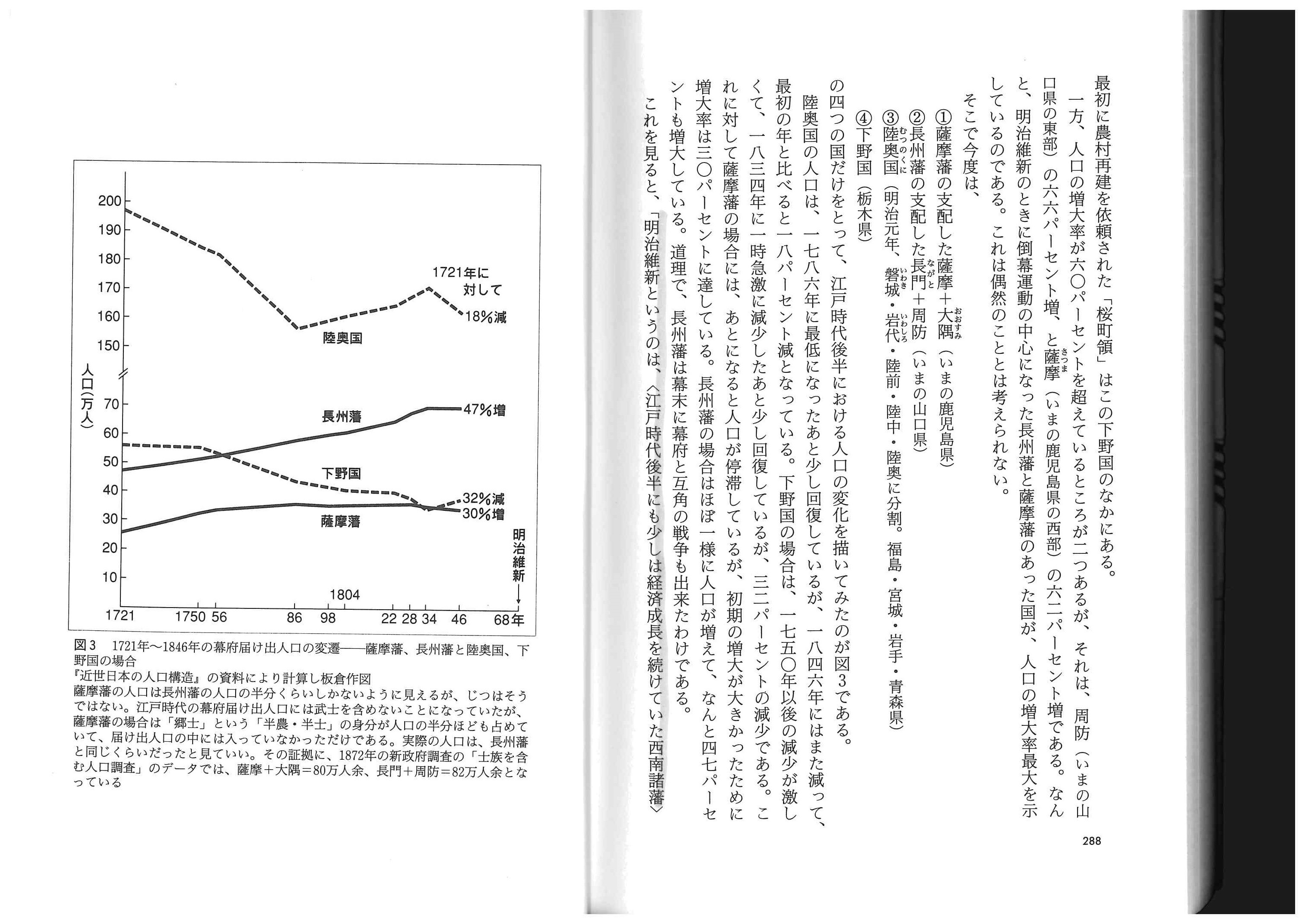 薩摩藩の人口は長州藩の人口の半分くらいしかないように見えるが、じつはそうではない。江戸時代の幕府届け出人口には武士を含めないことになっていたが、薩摩藩の場合は「郷士」という「半農・半士」の身分が人口の半分ほども占めていて、届け出人口の中には入っていなかっただけである。実際の人口は、長州藩と同じくらいだったと見ていい。その証拠に、1872年の新政府調査の「士族を含む人口調査」のデータでは、薩摩＋大隅＝80万人余、長門＋周防＝82万人余となっている。
『近世日本の人口構造』の資料により計算し板倉作図
出典：「日本史再発見」板倉聖宣 氏
9
御成敗式目は
　　なぜ1232年なのか
10
「このころ、法典としては朝廷の律令格式があったが、その内容を知る人はごく限られており、ほとんど空文化していた。武家社会においてその傾向はいっそう顕著で、武士たちはみずからが育んできた慣習や道徳を重んじて日常生活を営み、また紛争を処理する規範としていた。
　しかし、当時道理と呼ばれたそうした慣習や道徳は、種々の事情に基づいて長い年月を経て定着したものだけに、あるいは地域によって異なり、あるいは相互に矛盾して整合性を持たなかった。
11
そのため武士の土地支配が発展して所領問題が全国各地で頻発するようになると、漠然と道理にしたがうというだけでは、紛争を解決することが困難になっていった。問題が武士と荘園領主との間におこった場合はとくに難しく、幕府は明確な判断の基準を定める必要に迫られた。」
出典：「詳説日本史研究」（山川出版社）2013.11
12
鎌倉幕府の成立はいつなのか
1180年　頼朝が鎌倉に居を構えたとき
1183年　頼朝の東国支配が朝廷から　　　　  事実上の承認を受けたとき
1185年　守護・地頭の任命権を獲得したとき
1192年　頼朝が征夷大将軍に任じられたとき
1221年　承久の乱　　　　（後鳥羽上皇に勝利し、執権政治が確立）
13
飢饉の歴史
＊1　史上最悪だったといわれる、御成敗式目制定の契機となる
＊2　これらは江戸時代の三大飢饉といわれる
14
1229年（安貞３） 飢饉により「安貞」から　　　　　　　　  「寛喜」に改元
1231年（寛喜３）「貞永」に改元
1233年　　　　　「天福」に改元
1234年　　　　　「文暦」に改元
寛喜の飢饉
　　「天下の人種三分の一失す」
15
秀吉はなぜ
キリスト教を禁止したのか
16
「秀吉は、はじめキリスト教の布教を認めていたが、しだいに秀吉のつくりあげようとした国家体制にキリスト教が妨げになると考えるようになった。」
出典：「詳説日本史研究」（山川出版社）2013.11
「詳説日本史研究」の著者は、キリスト教が妨げとなる国家体制とは、どのようなもので、なぜ秀吉はそう考えていたと言えるのだろう。
17
当時のヨーロッパ
イングランド王国、フランス王国、神聖ローマ帝国　などが存在
ここで｢キリスト教が妨げ｣となっていないのにそれ以上の独裁国家を目指したというのか
18
キリスト教の不寛容（一神教の不寛容）
仏や神をまったく認めず、次々と破壊した
バテレンによる日本人の奴隷売買
日本人を南蛮､中国､朝鮮に売り飛ばしていた
バテレンのせりふ
　「人を売る奴がいるから買っているだけだ」
19